O Amor Do Nosso Deus!
Pastoral Estudantil
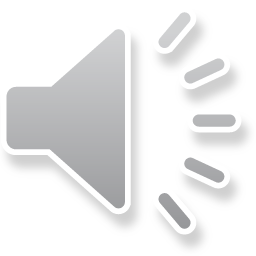 [Speaker Notes: www.4tons.com
Pr. Marcelo Augusto de Carvalho]
Jesus deixou toda a Sua glória
Veio ao mundo como homem pra nos salvar
Viveu aqui e conheceu nossas dores
Mas tudo Ele sofreu e venceu em nosso lugar
Pra nos mostrar que o Criador é o único Deus
Nos ama e deseja restaurar
Seu perdão vai além dos Céus
Nem um monte é tão alto
Nem um vale tão profundo
Como o amor do nosso Deus
Grande, tão grande; alto, tão alto
Fundo, profundo, é maior que o mundo
Mas é pequeno, cabe lá dentro
Do coração de quem se entrega ao Salvador.
Jesus deixou toda a Sua glória
Veio ao mundo como homem pra nos salvar
Viveu aqui e conheceu nossas dores
Mas tudo Ele sofreu e venceu em nosso lugar
Pra nos mostrar que o Criador é o único Deus
Nos ama e deseja restaurar
Seu perdão vai além dos Céus
Nem um monte é tão alto
Nem um vale tão profundo
Como o amor do nosso Deus
Grande, tão grande; alto, tão alto
Fundo, profundo, é maior que o mundo
Mas é pequeno, cabe lá dentro
Do coração de quem se entrega ao Salvador.
Você também meu amigo
Precisa abrir o seu coração
E receber o amor de Deus
Se entregando a Jesus
Grande, tão grande; alto, tão alto
Fundo, profundo, é maior que o mundo
Mas é pequeno, cabe lá dentro
Do coração de quem se entrega ao Salvador.
Grande, tão grande; 
alto, tão alto
Fundo, profundo, 
é maior que o mundo
Mas é pequeno, 
cabe lá dentro
Do coração de quem 
se entrega ao Salvador.
Seu perdão vai além do Céu
Nem um monte é tão alto
Nem um vale é tão profundo
Como o amor do nosso Deus!